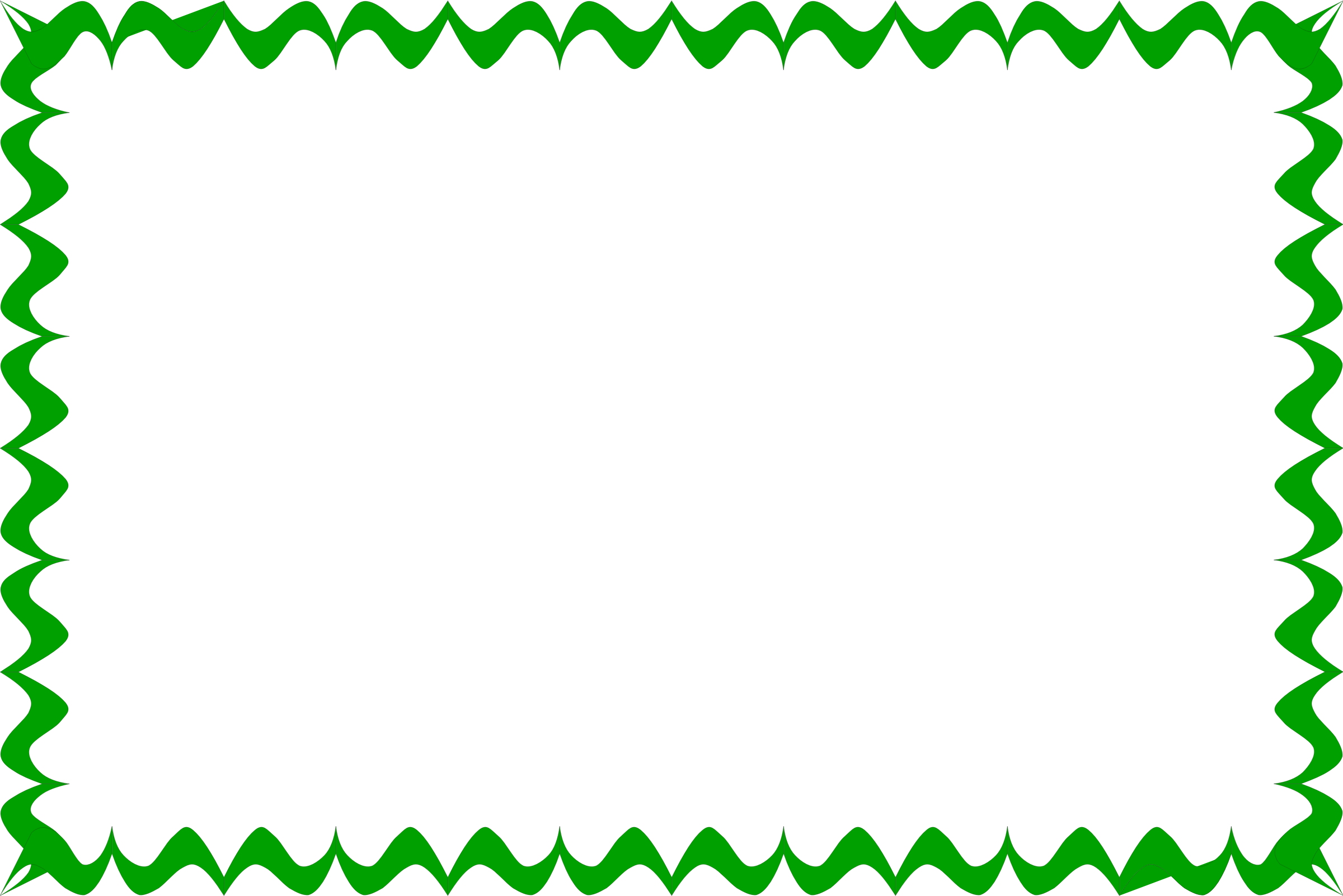 Знакомство детей с народным творчеством Самарской губерниипосредством цифрового дидактического пособия «Калейдоскоп поволжских сказок»
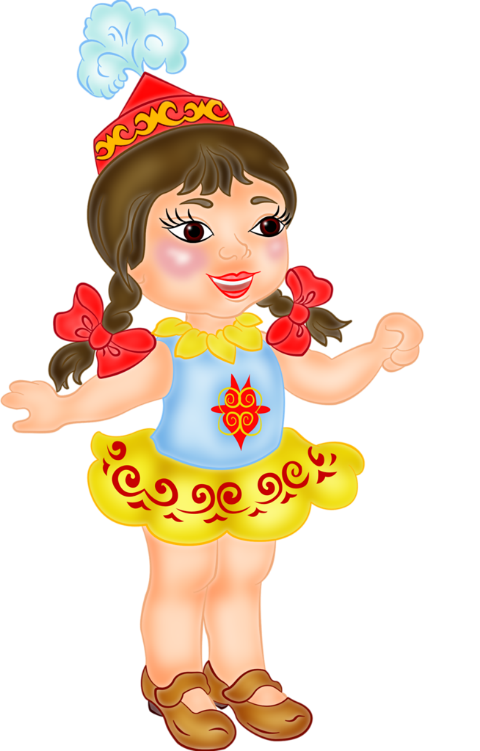 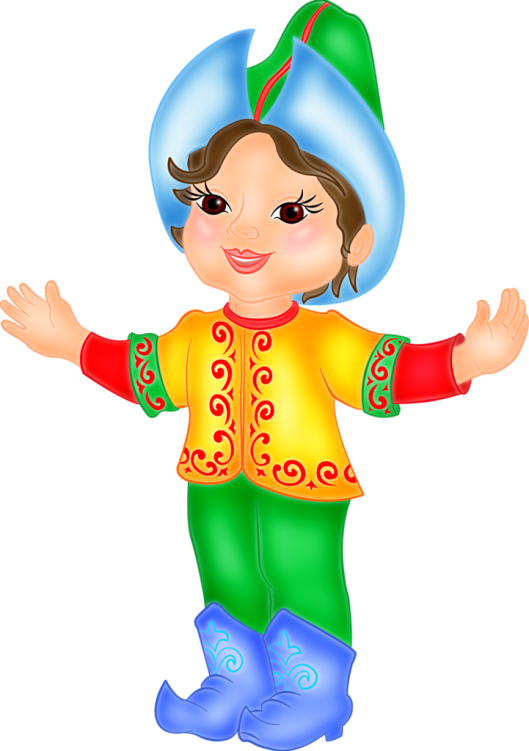 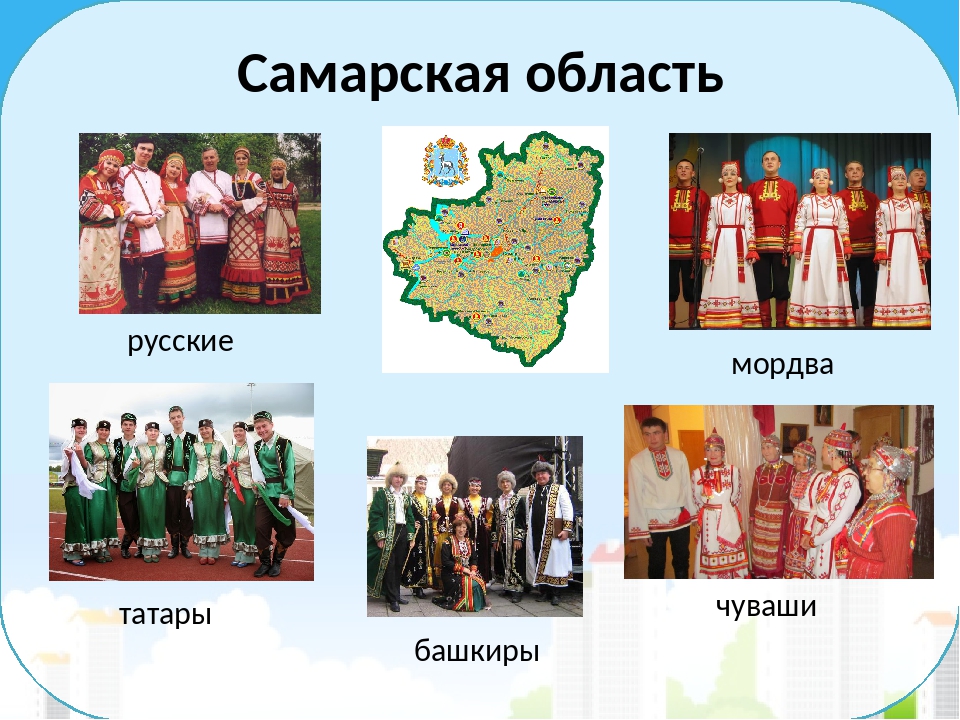 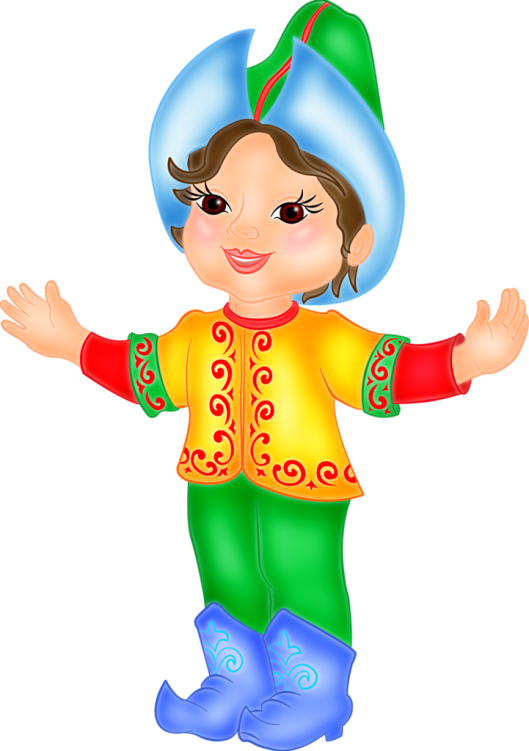 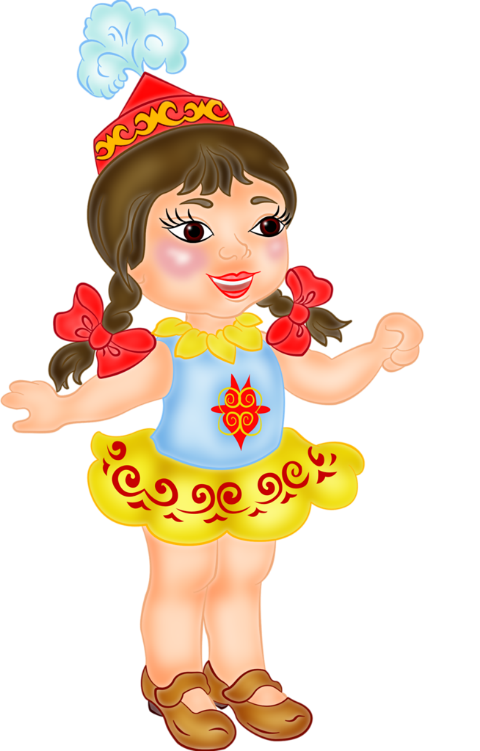 Дидактическое  пособие «Калейдоскоп поволжских сказок»
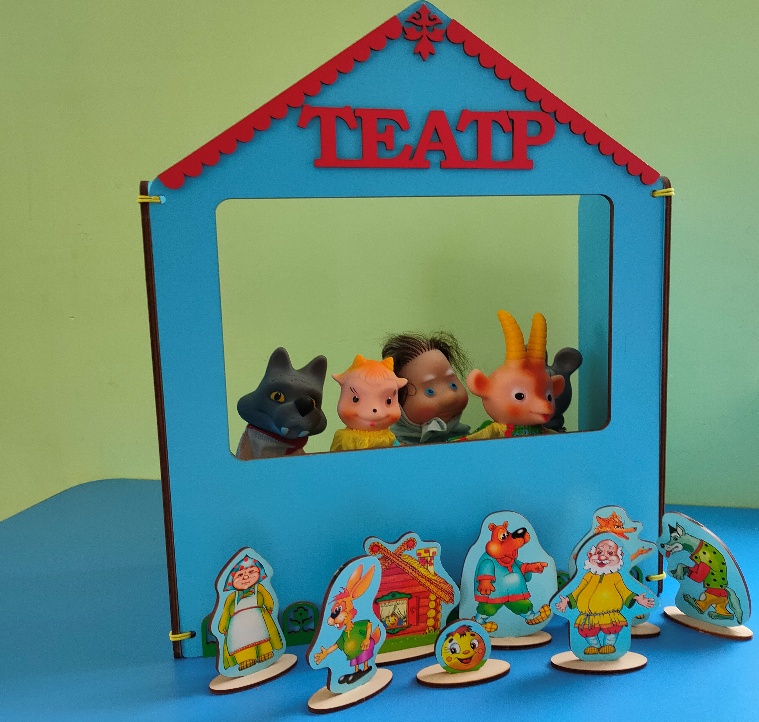 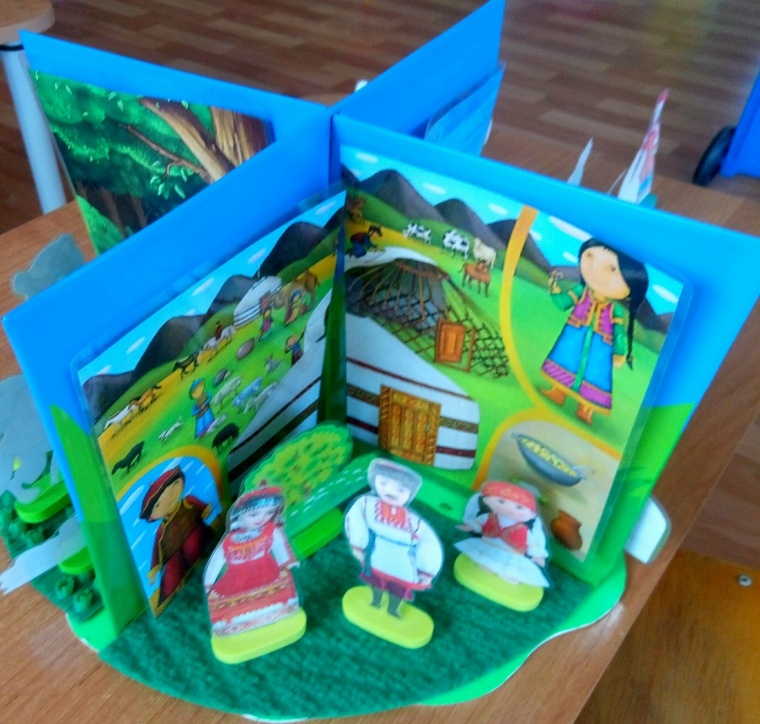 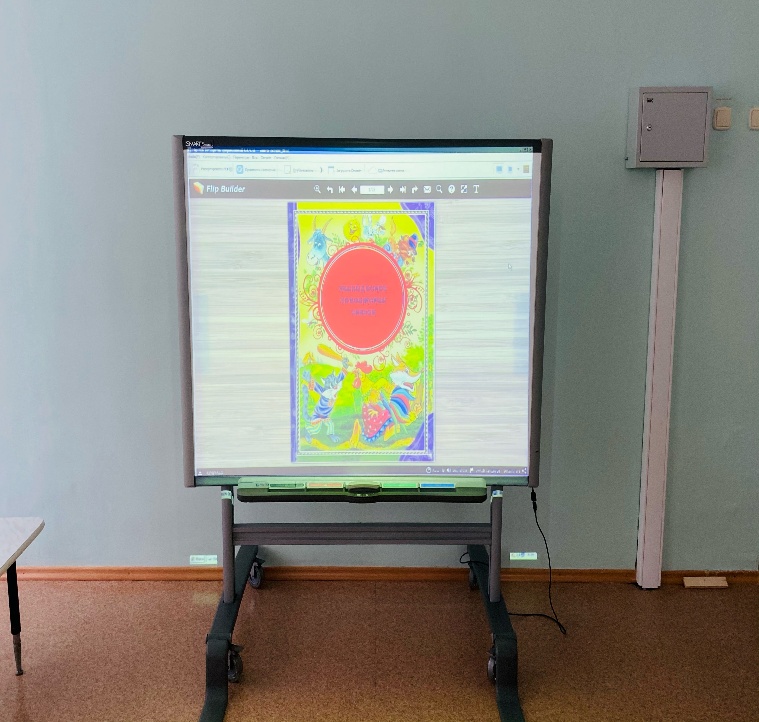 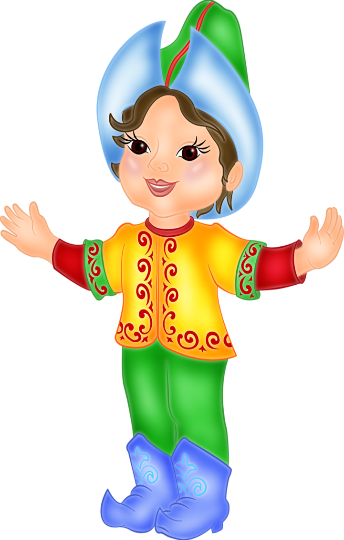 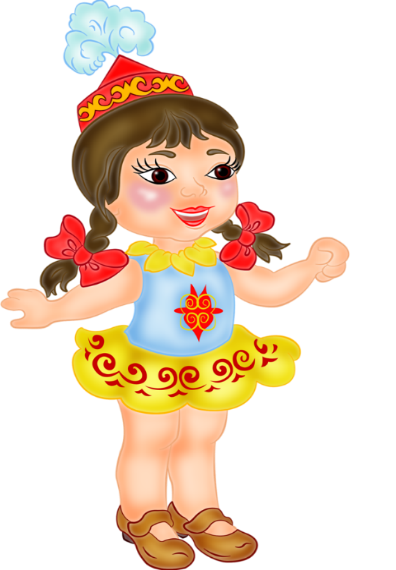 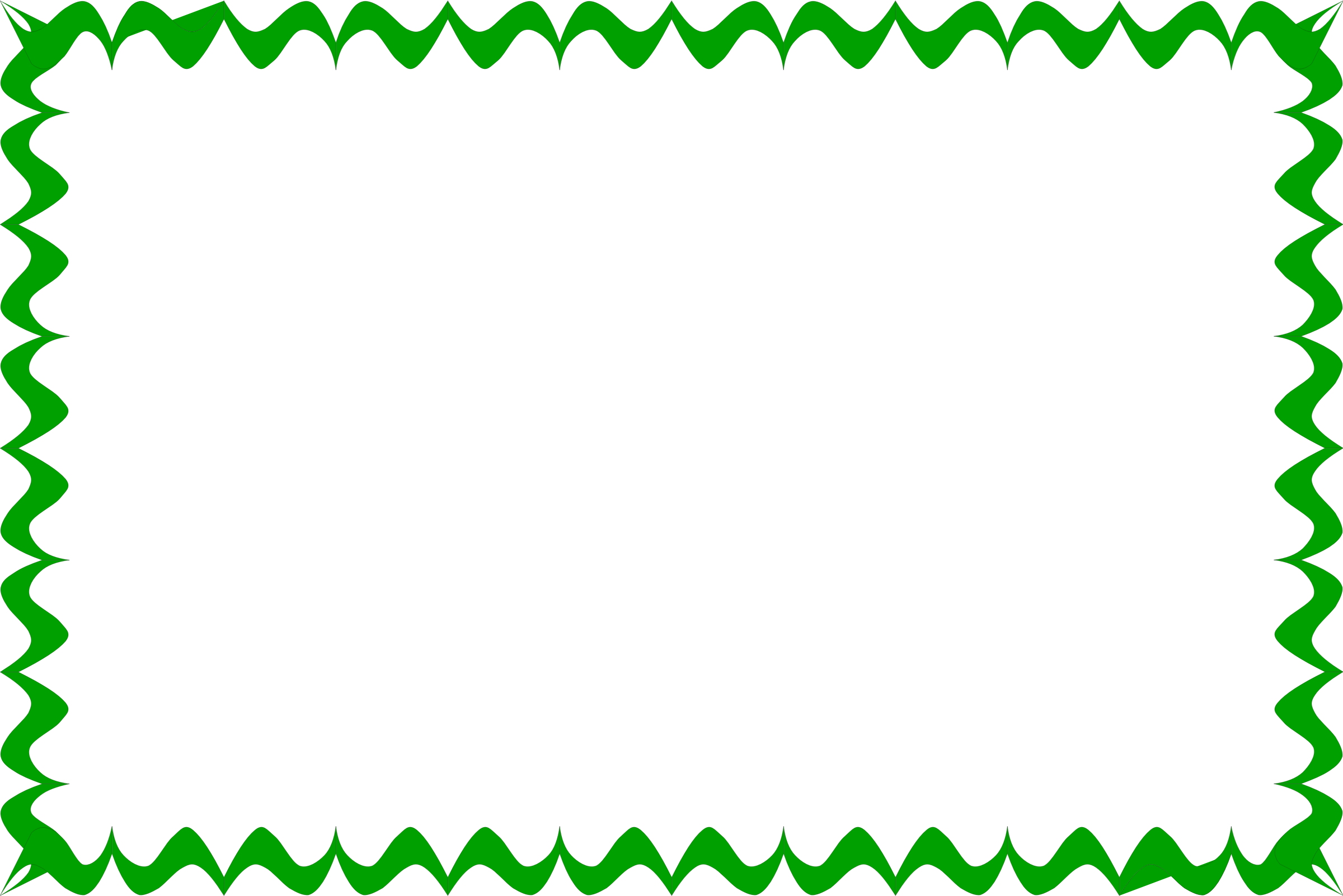 Задачи, реализуемые в процессе работы с дидактическим пособием«КАЛЕЙДОСКОП ПОВОЛЖСКИХ СКАЗОК»
*   способствовать обогащению кругозора детей посредством раскрытия мира национальных культур, воспитывать интерес к знакомству со сказками народов Самарской губернии;
* создавать условия для интеграции в культуры других народов и развитие этнической толерантности в процессе ознакомления с их национальными достижениями и традициями;
* воспитывать положительное отношение к культурным различиям народов;
 *способствовать формированию у детей навыков сотрудничества, способов взаимодействия в паре, малой группе.
*способствовать развитию умения применять полученные знания, представления о культуре народов Самарской губернии в самостоятельной деятельности.* формировать у детей многосторонние представления о разнообразии образа жизни народов, населяющих Самарскую губернию, их обычаях, традициях, фольклоре, национальных праздниках и костюмах.
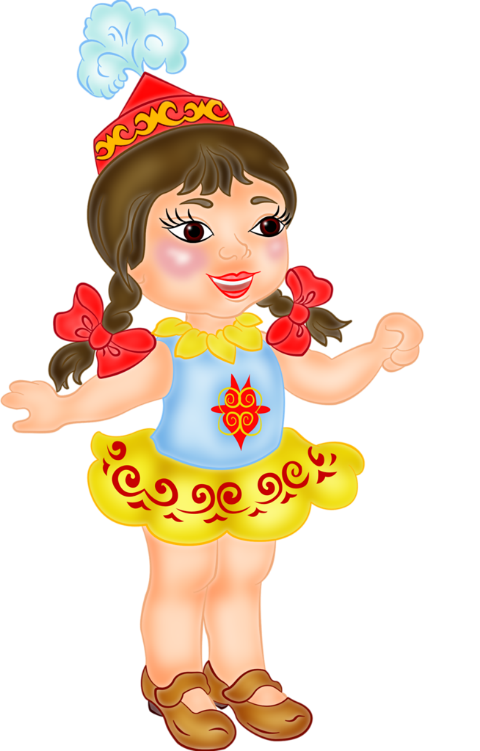 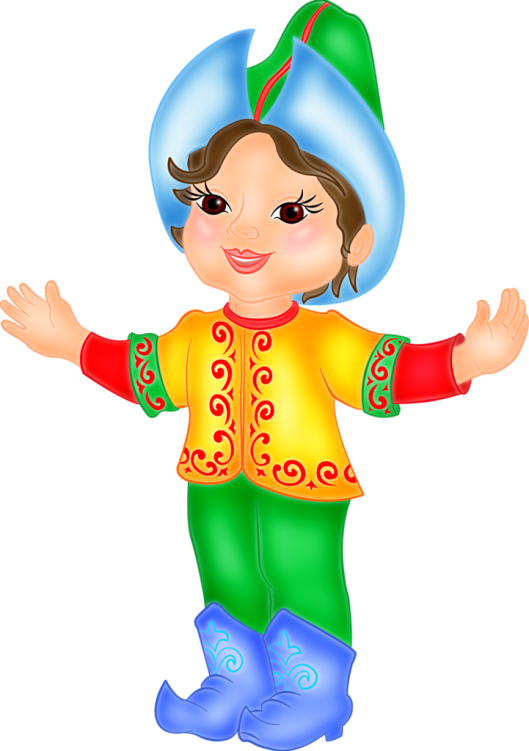 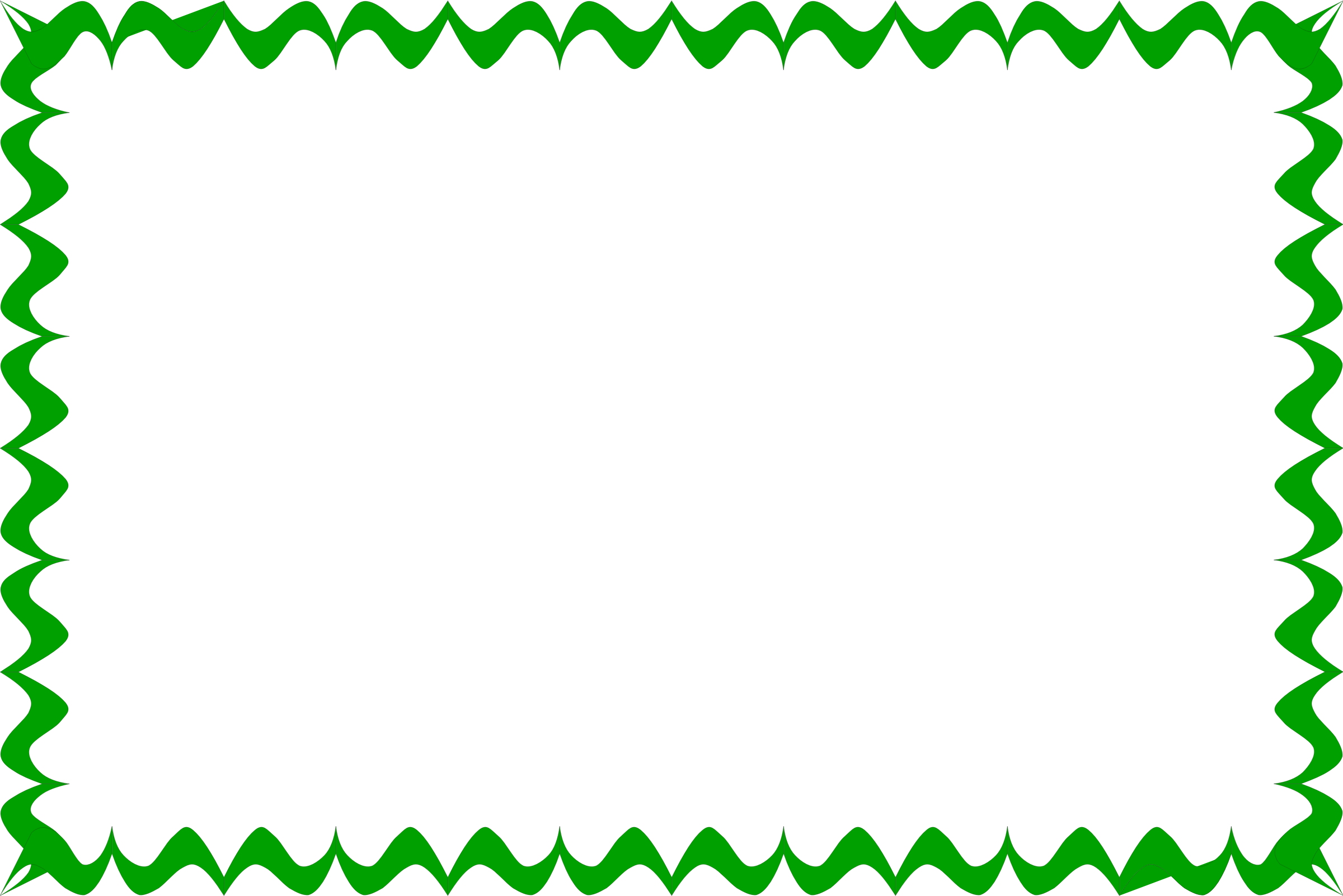 Педагогические задачи, направленные на образовательную среду:         1. Способствовать реализации регионального компонента ООП ДОУ по поликультурному воспитанию детей дошкольного возраста через ознакомление с культурой народов Поволжья.          2. Разработать подходы к созданию в ГБОУ СОШ село Подстепки СП ДС «Золотой ключик» развивающей предметно-пространственной среды, способствующей формированию у детей дошкольного возраста представлений о культуре, обычаях, традициях, фольклоре национальных костюмах народов Поволжья в доступной и привлекательной для детей форме.
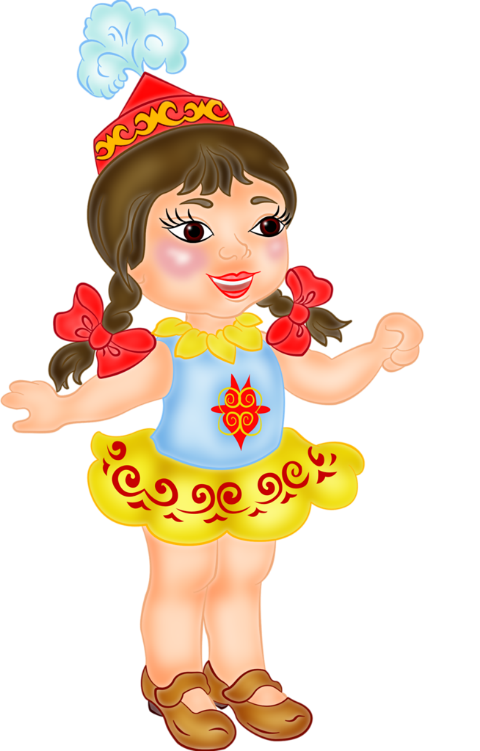 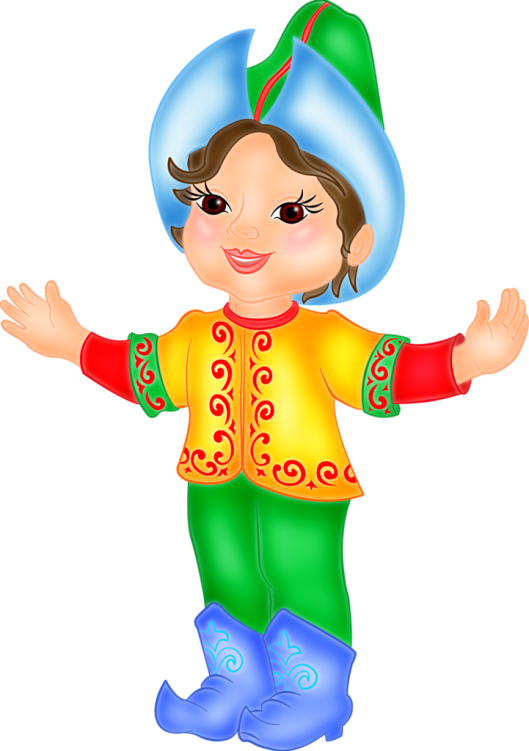 - первый этап. «Здравствуй, книга!»
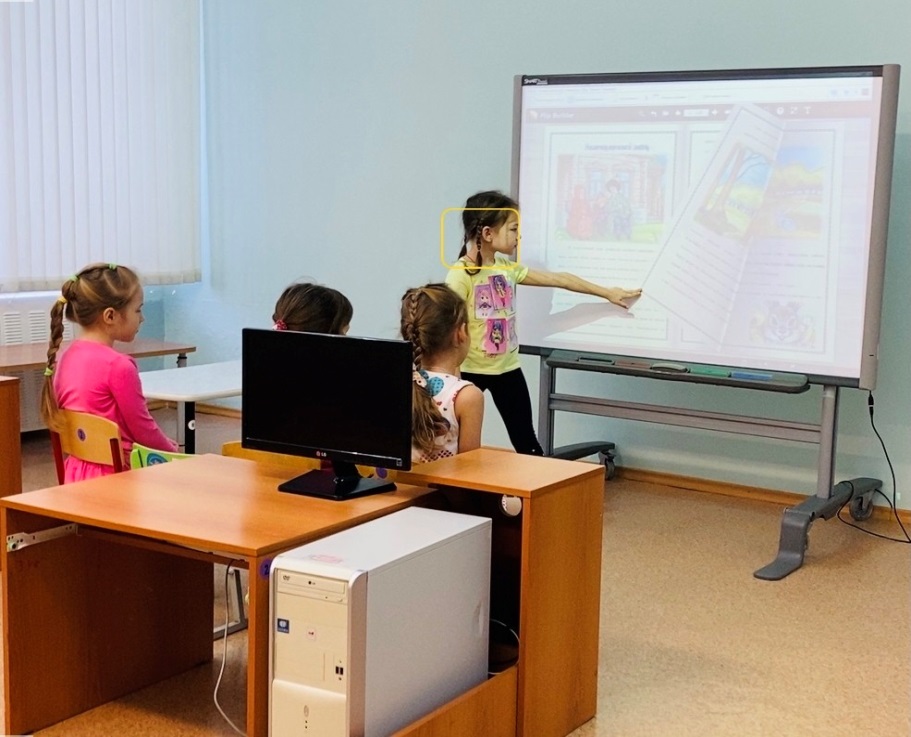 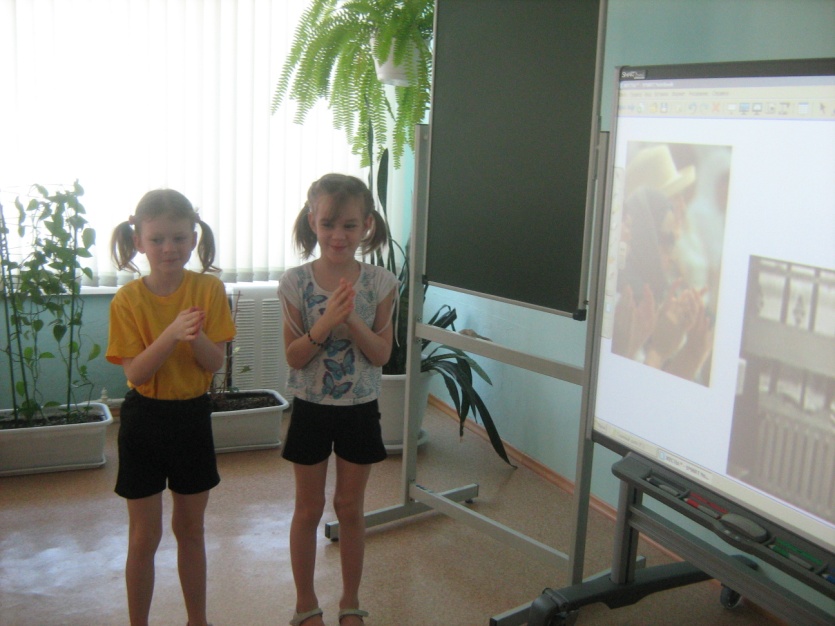 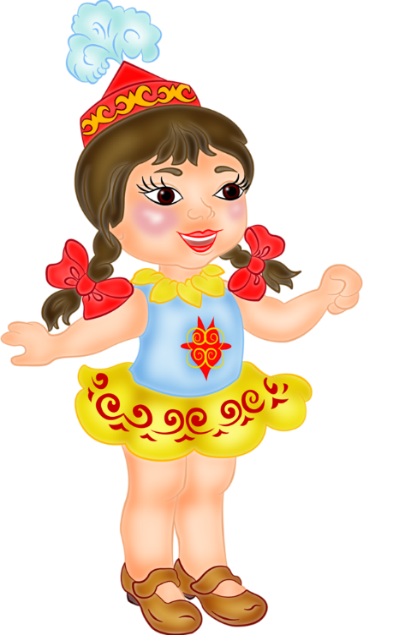 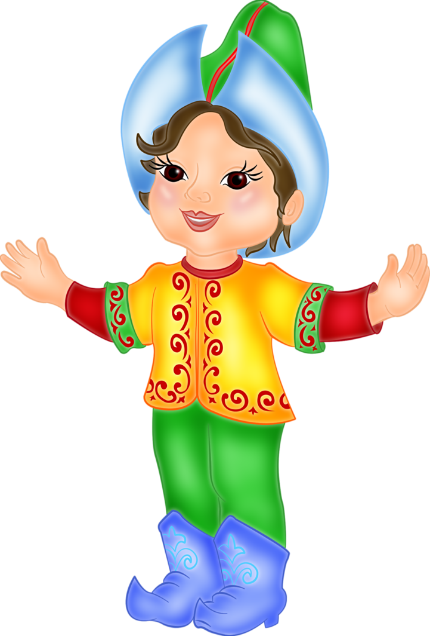 ПРИМЕРНЫЙ ПЕРЕЧЕНЬ СКАЗОК1) «Благодарный заяц» (башкирская народная сказка)                    2) «Лиса-плотник» (башкирская народная сказка)                             3) «Как собака нашла себе хозяина» (башкирская народная сказка)                              4) «Почему сосна и ель вечно зелёные» (чувашская народная сказка)           5) «Гульчечек» (татарская народная сказка)                    6) «Лиса и медведь» (мордовская народная сказка) и др.
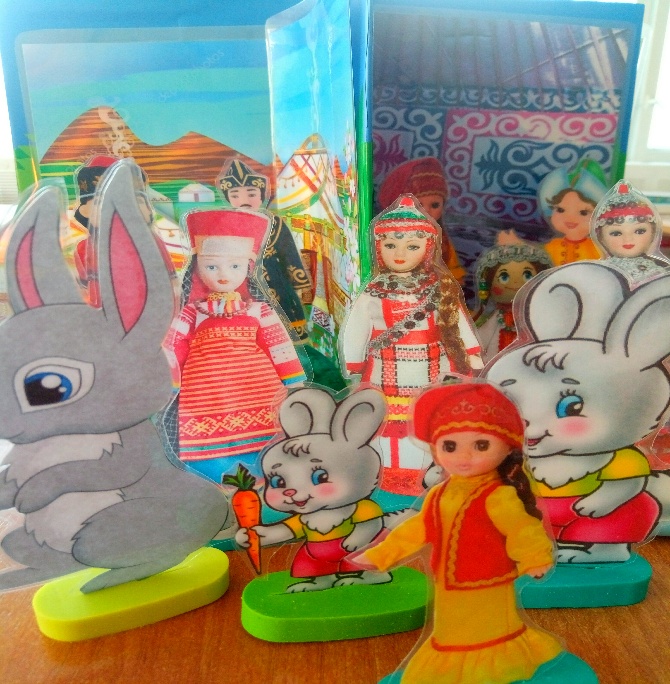 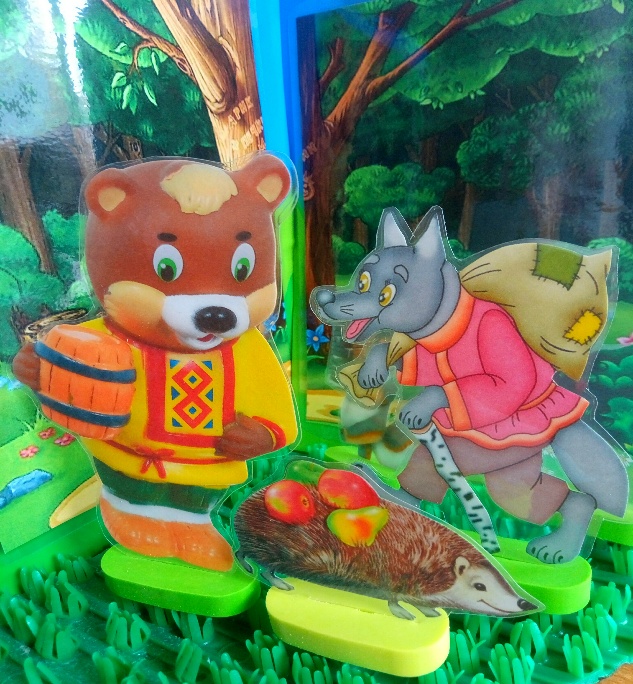 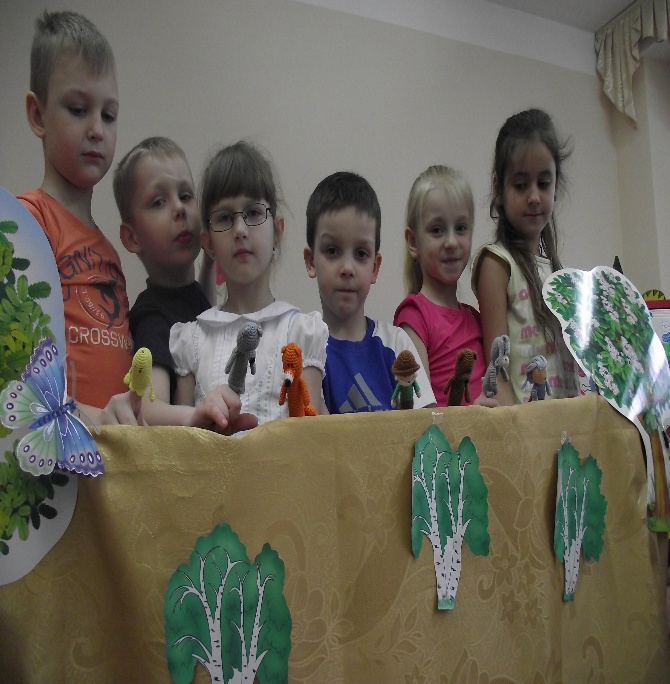 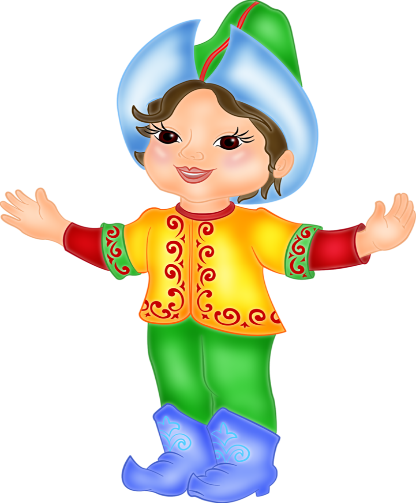 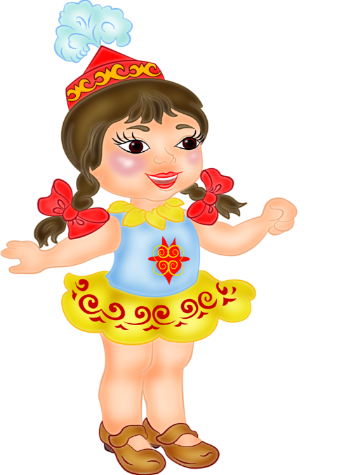 - второй этап. «Театральный домик»
Театрализованные мини-этюды («Расскажи и покажи»), дидактические упражнения («Сам себе режиссер»), драматизация эпизодов сказок («Лиса-плотник» /башкирская народная сказка/, «Заюшкина избушка» /русская народная сказка/), анализ эмоций («Назовите эмоции, которые вы знаете, объясните их смысловое значение»), работа с зеркалом («У вас случилось-приключилось…»)
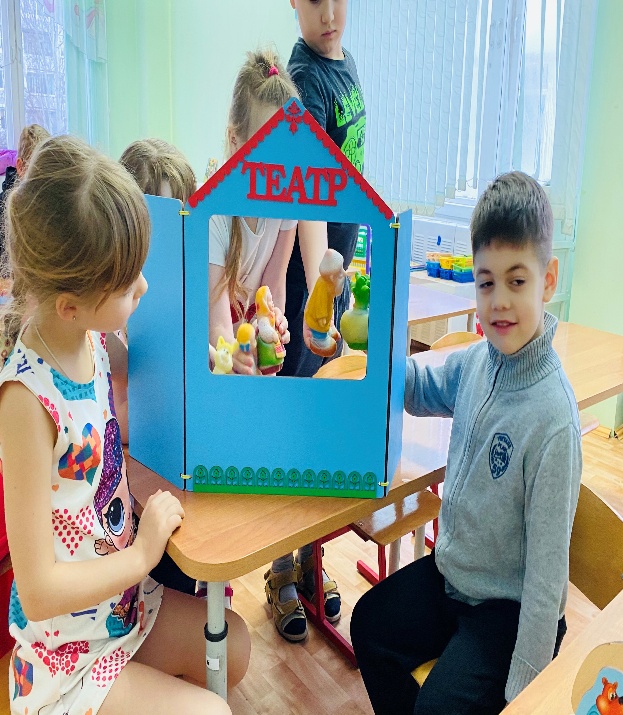 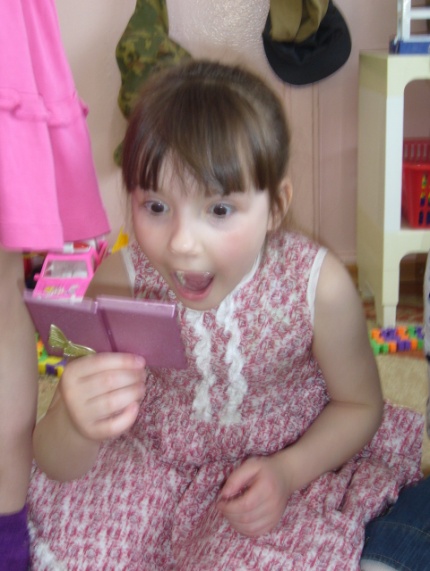 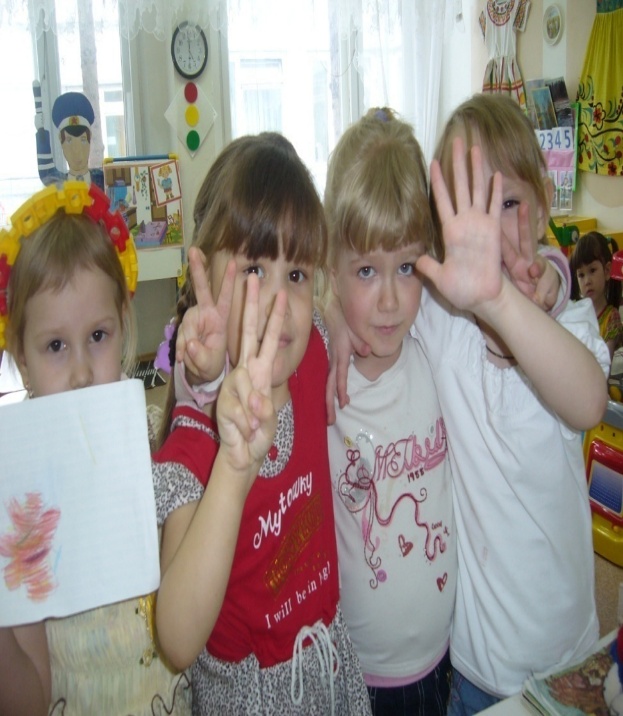 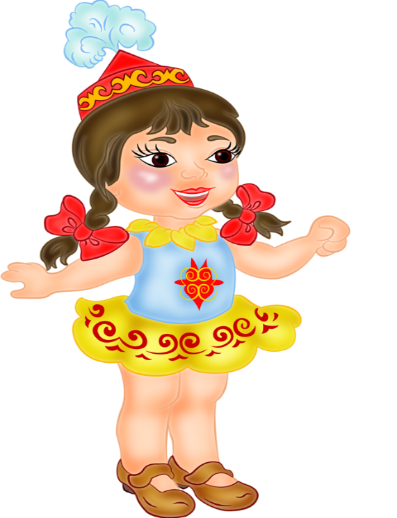 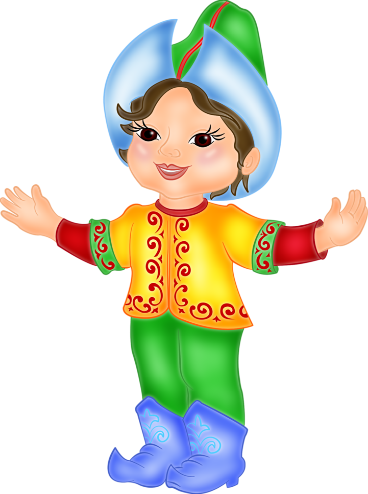 - третий этап. «Сцена-вертушка»
Дидактические игры «Веселые превращения», «Представьте себе»,  
«Игры с воображаемыми предметами», «Кукловоды»
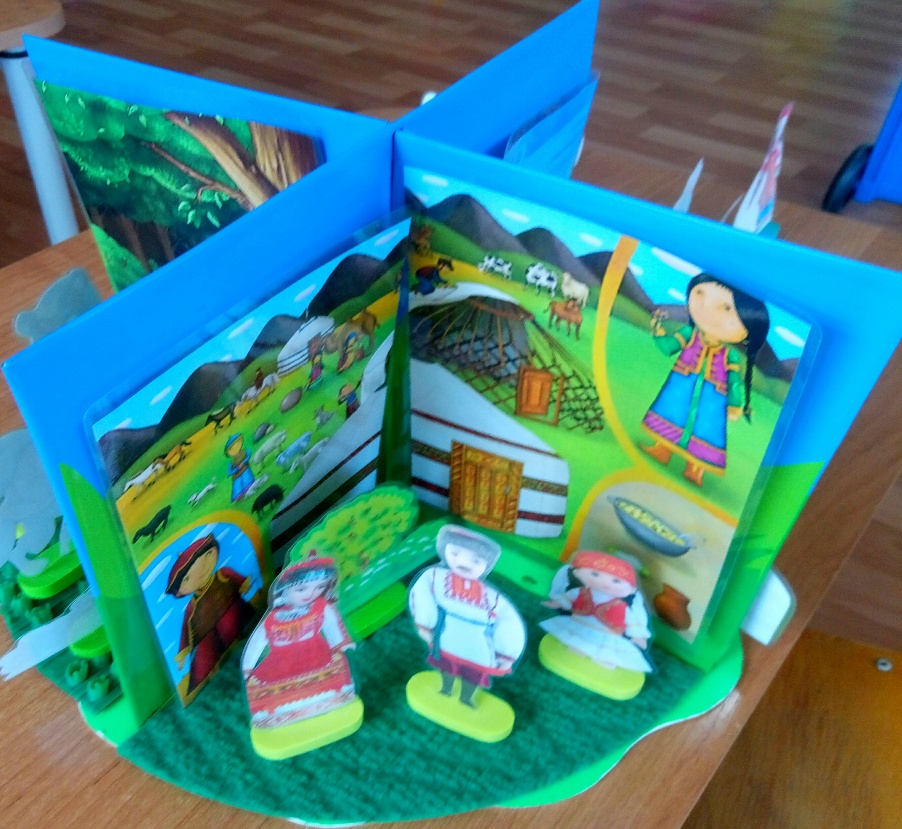 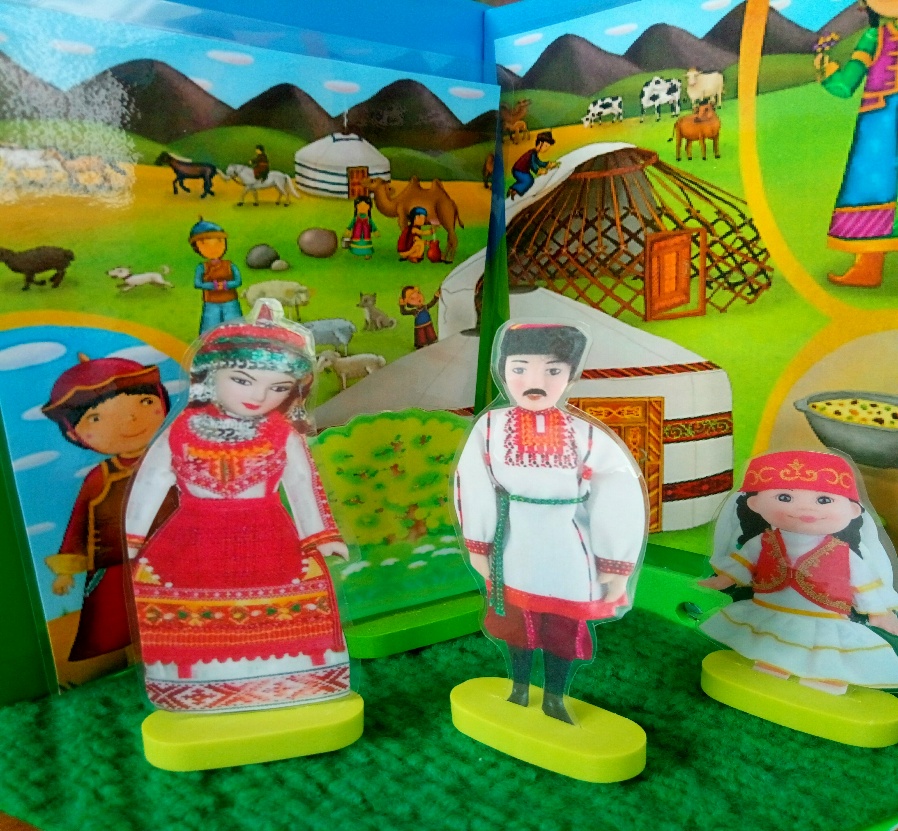 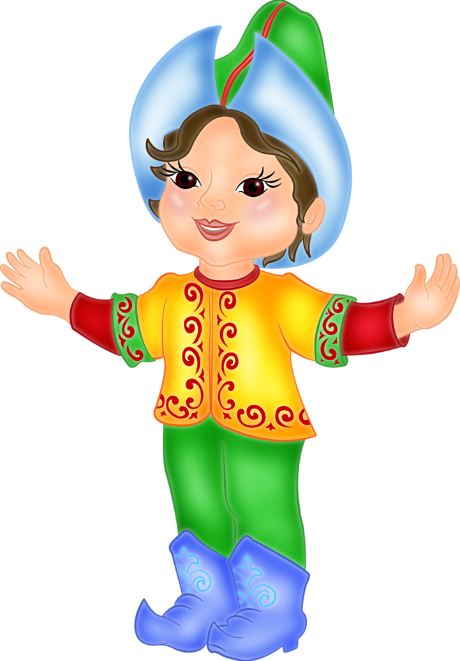 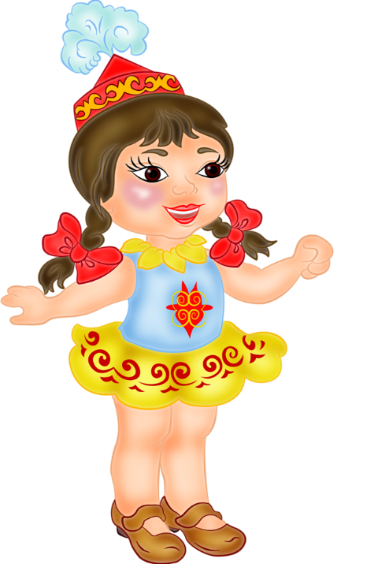 ИГРЫ-ЗАБАВЫ (ФОЛЬКЛОР РАЗНЫХ НАРОДОВ)
«Лиса и медведь» (мордовская народная сказка) 
Дидактическая игра «Узнай сказку»
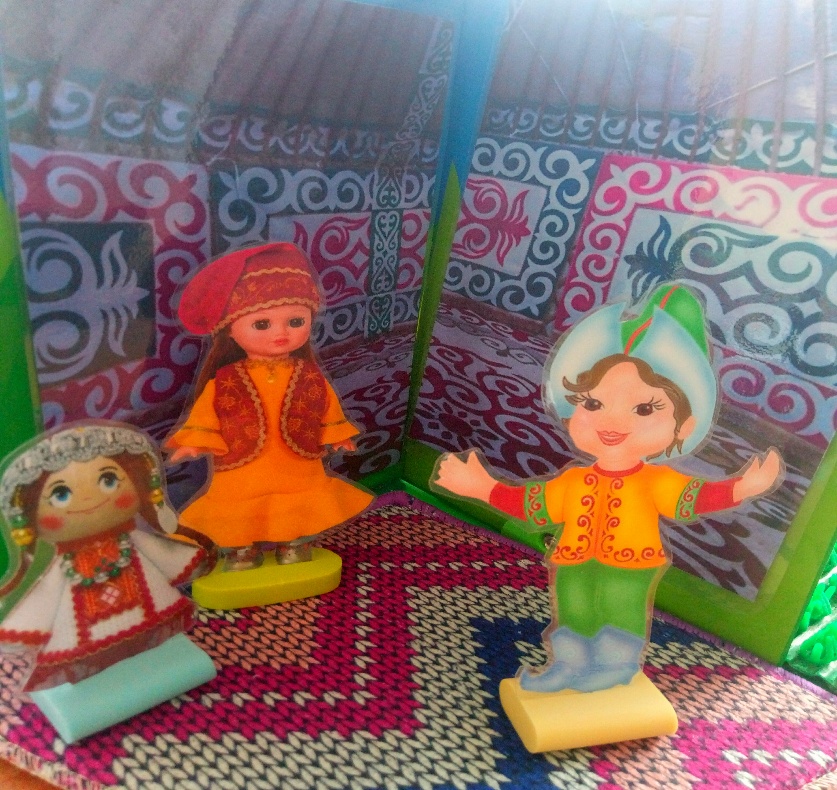 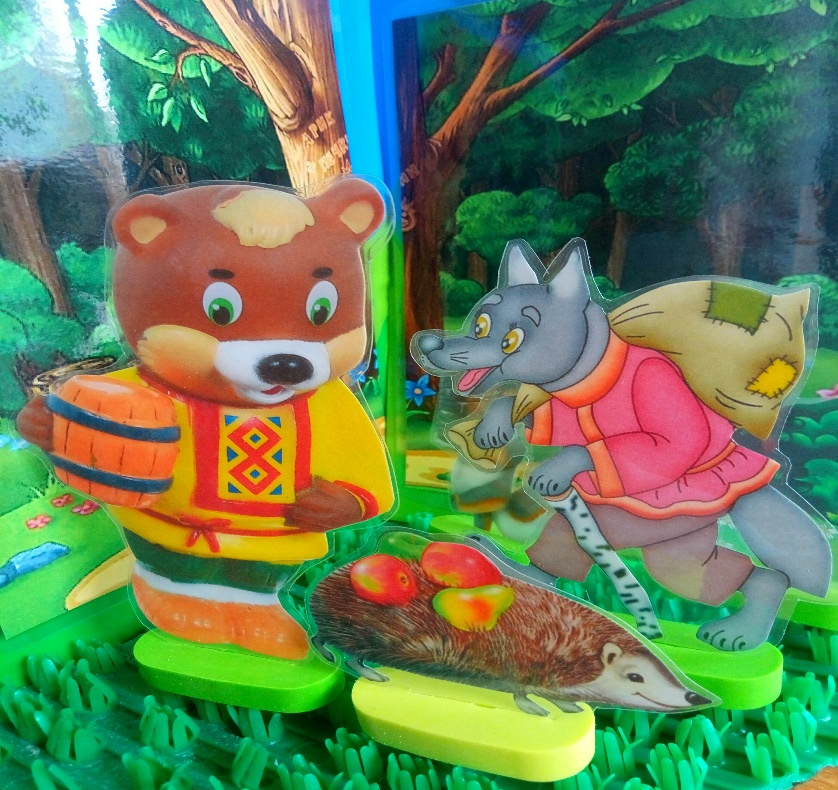 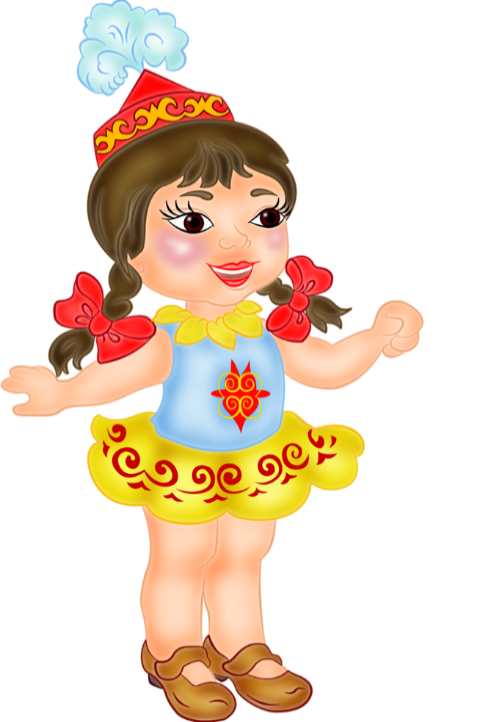 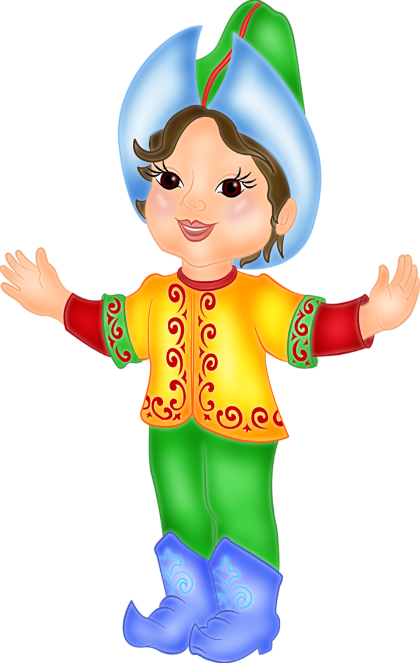 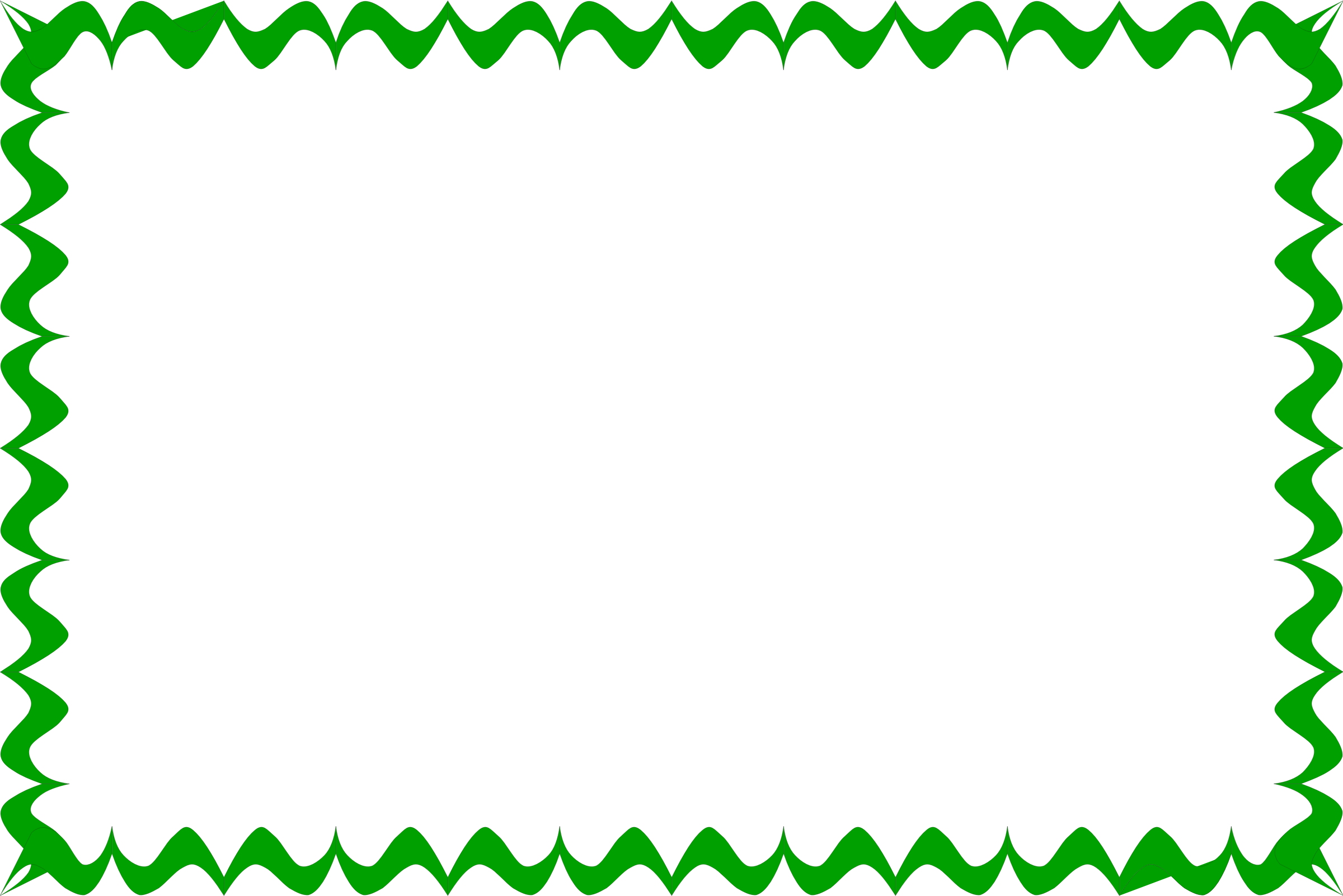 Таким образом, целевое использование комплексного дидактического пособия «Калейдоскоп поволжских сказок» способствует формированию у дошкольников  уважительного и бережного отношения к культурному наследию народов малой родины, обеспечению условий для развития этнической толерантности в процессе ознакомления с их национальными достижениями и традициями.
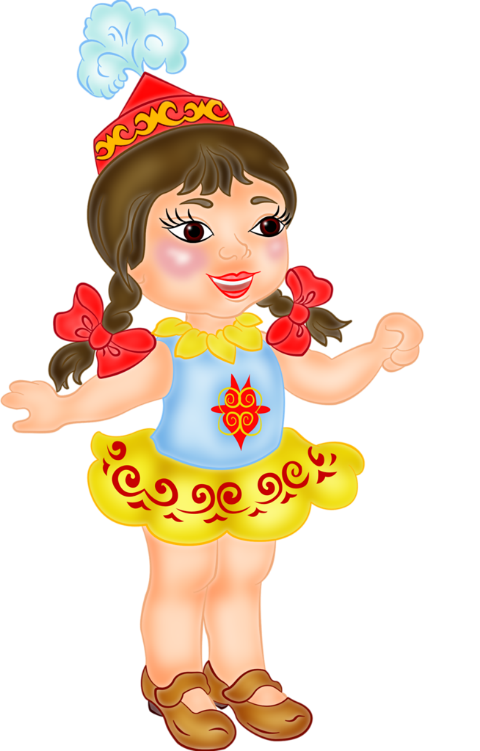 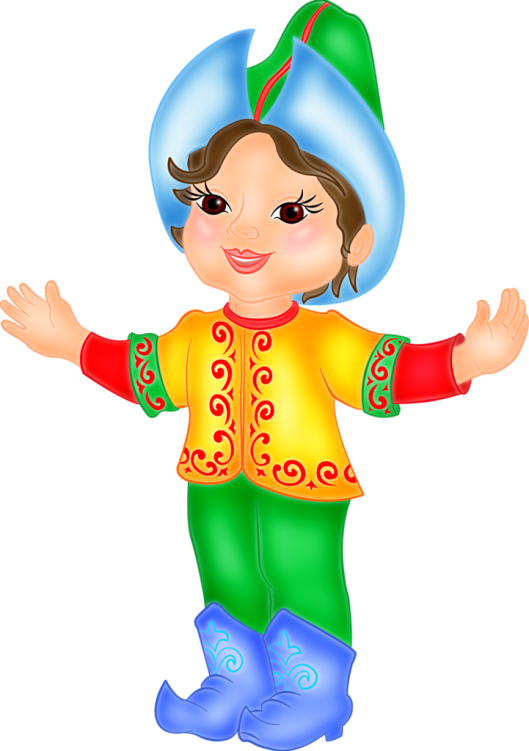 ТЕХНОЛОГИЯ СОТРУДНИЧЕСТВА
- работа в парах -  объединение детей в диады для совместного выполнения задания (дети могут выбирать пару по желанию);
- работа в микрогруппах - вводится распределение работы между участниками группы;
- индивидуально-подгрупповая работа (игра, в которой ребенок исполняет одновременно две роли с противоположными интересами - формируется умение рассматривать ситуацию с разных сторон);
- введение в игру детей - зрителей;
- совместная деятельность педагога с детьми;
- коллективная игра с большим количеством участников  и др.
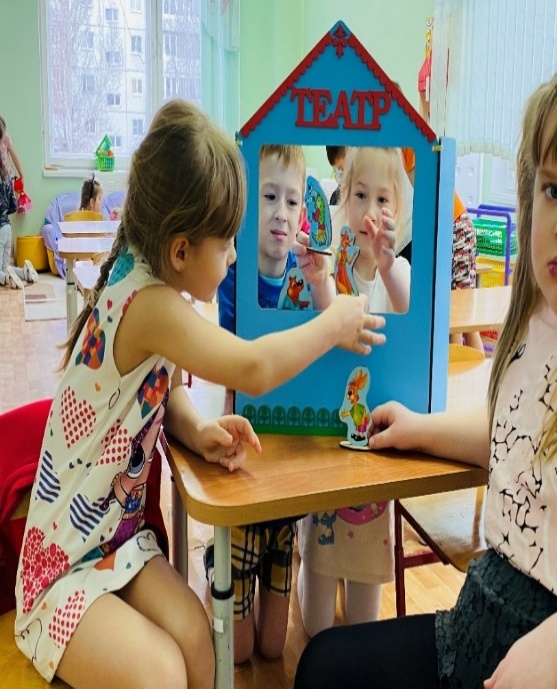 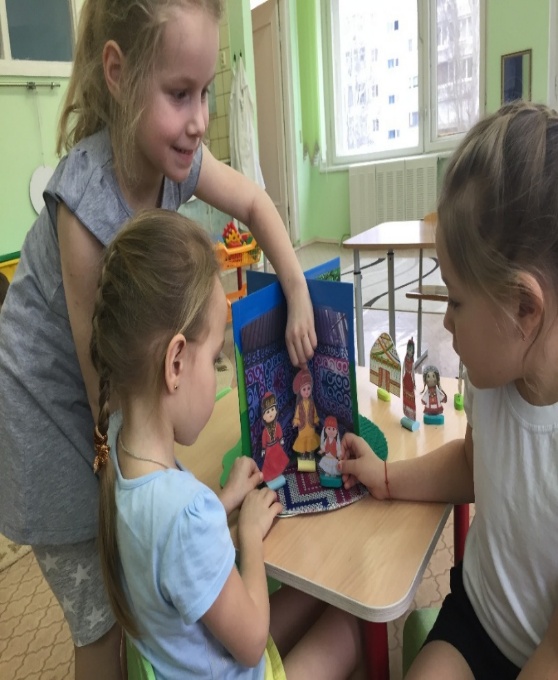 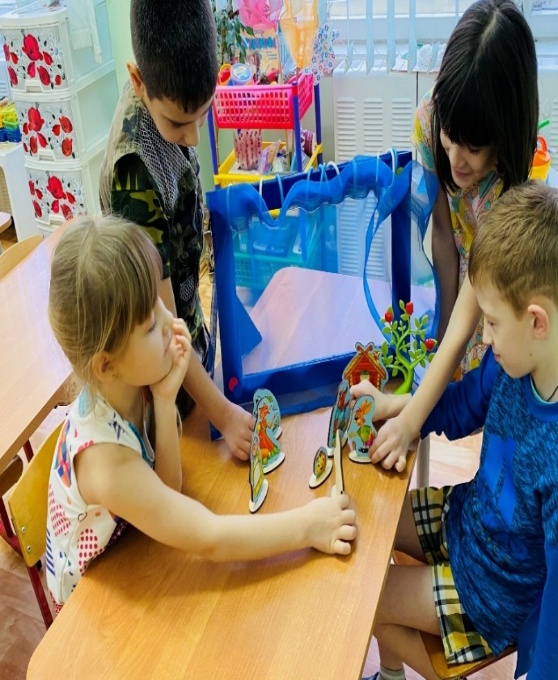 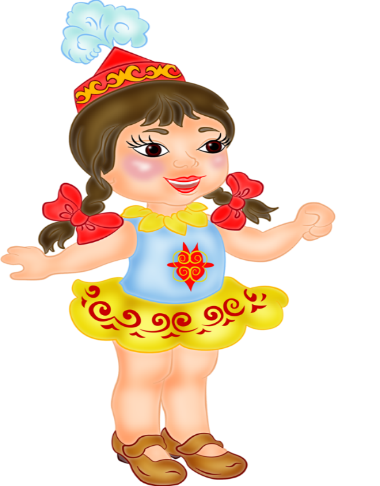 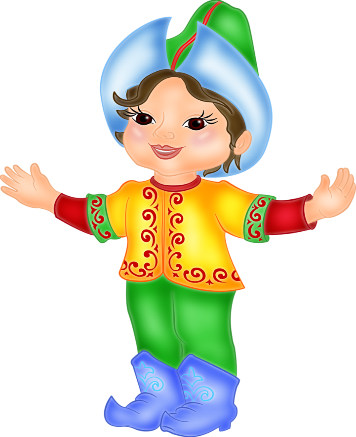 РАБОТА С ДЕТЬМИ С ОВЗ
строится на взаимодействии всех участников 
коррекционно-образовательного процесса
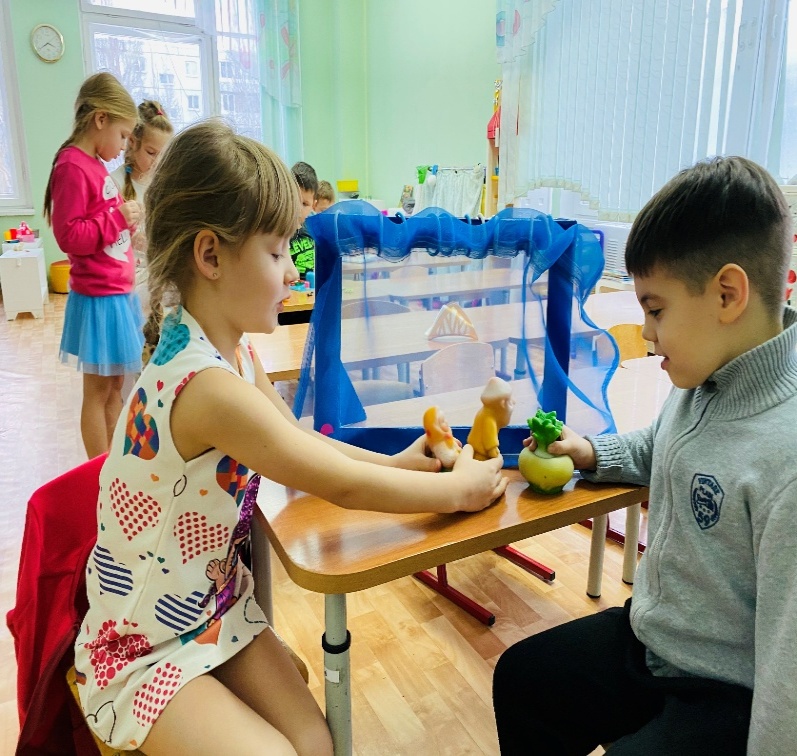 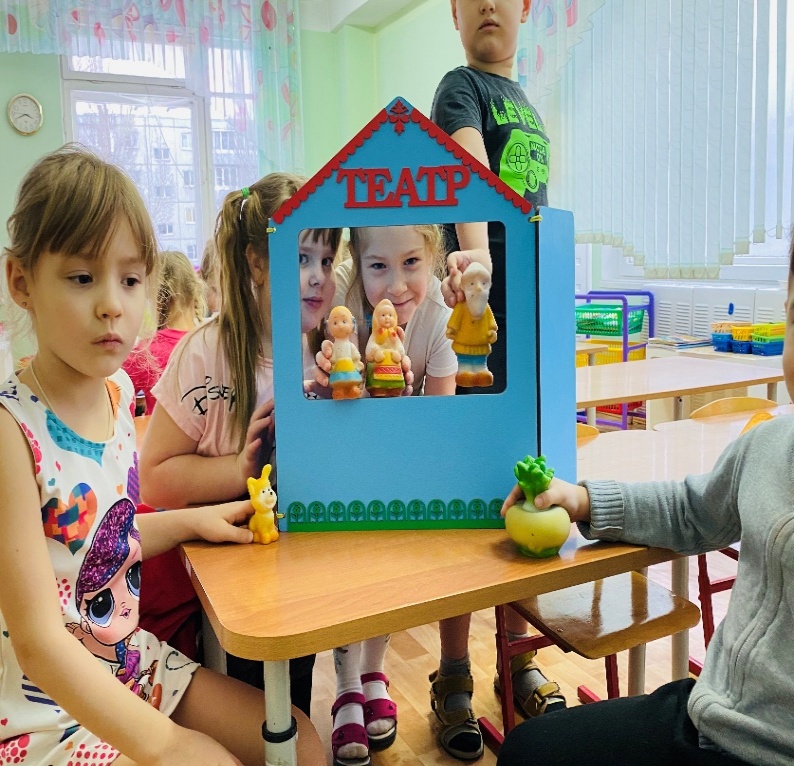 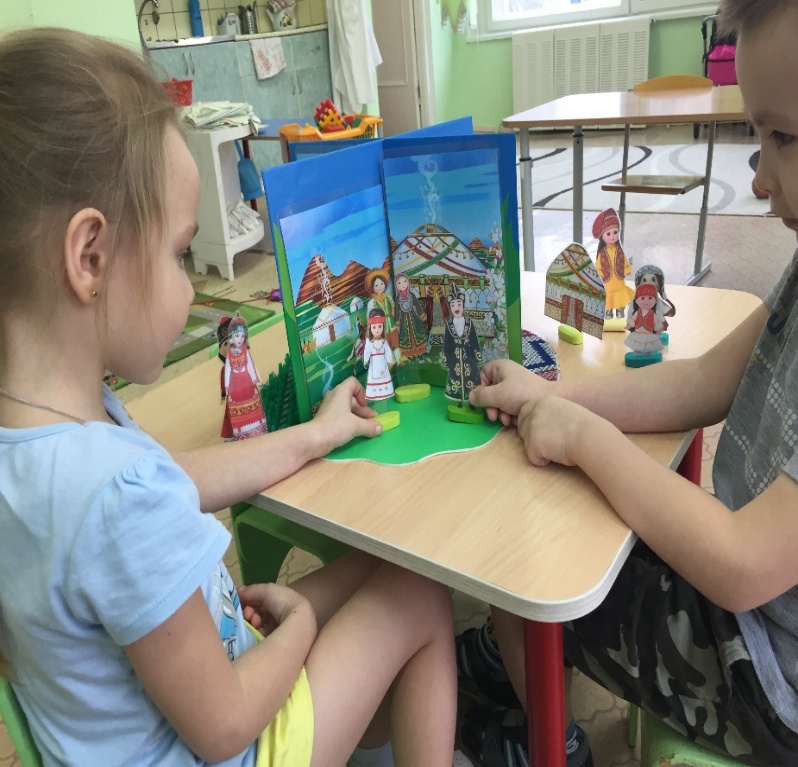 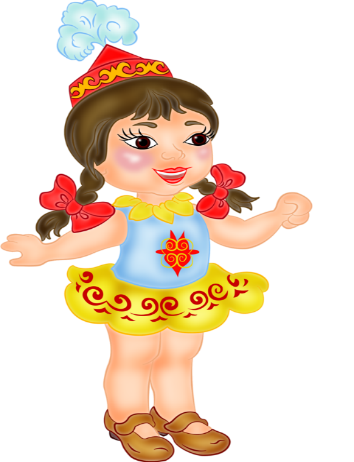 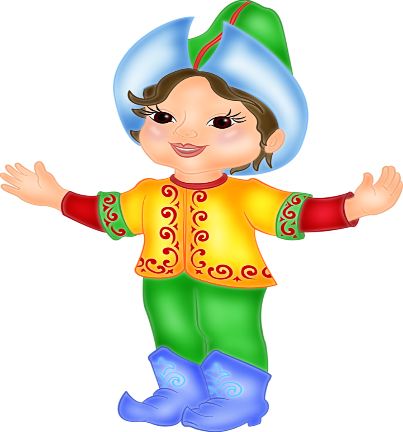 Драматизация татарской народной сказки «Гульчечек», башкирской народной сказки «Как собака нашла себе хозяина»
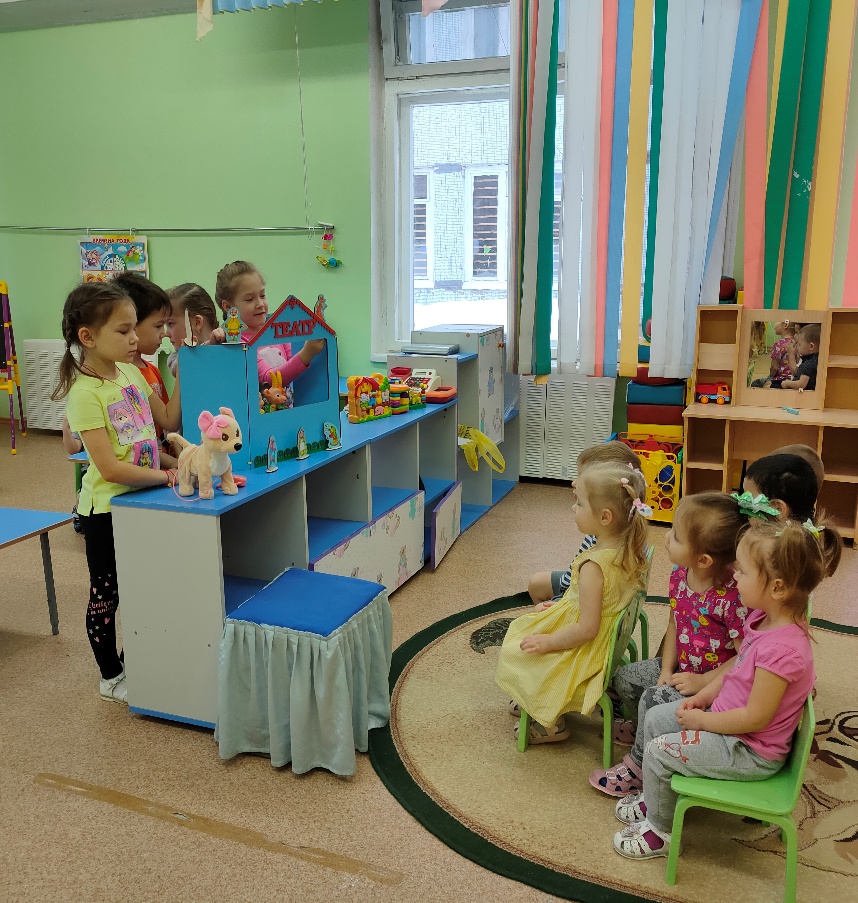 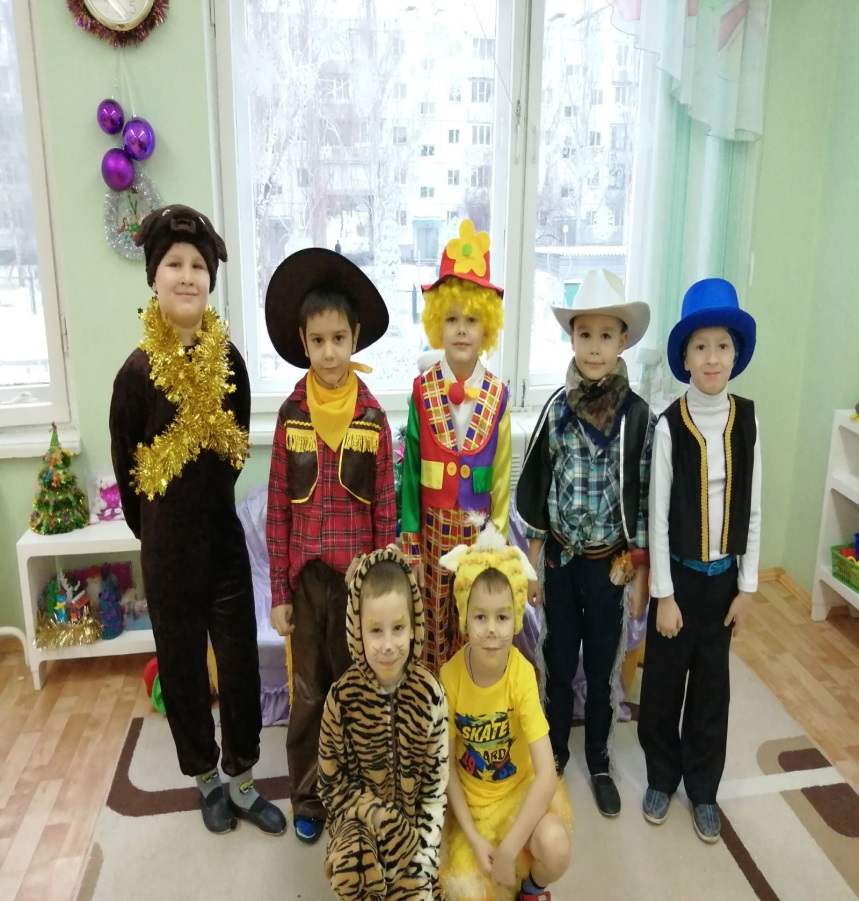 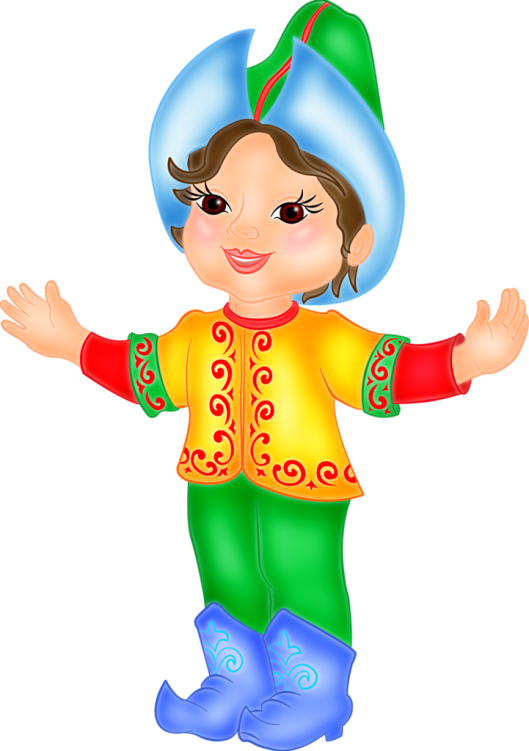 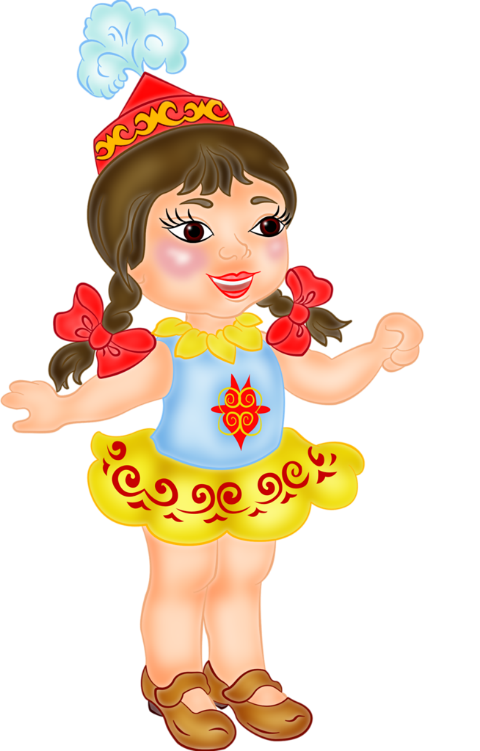 Результаты работы с цифровыдидактическим пособием «Калейдоскоп поволжских сказок»
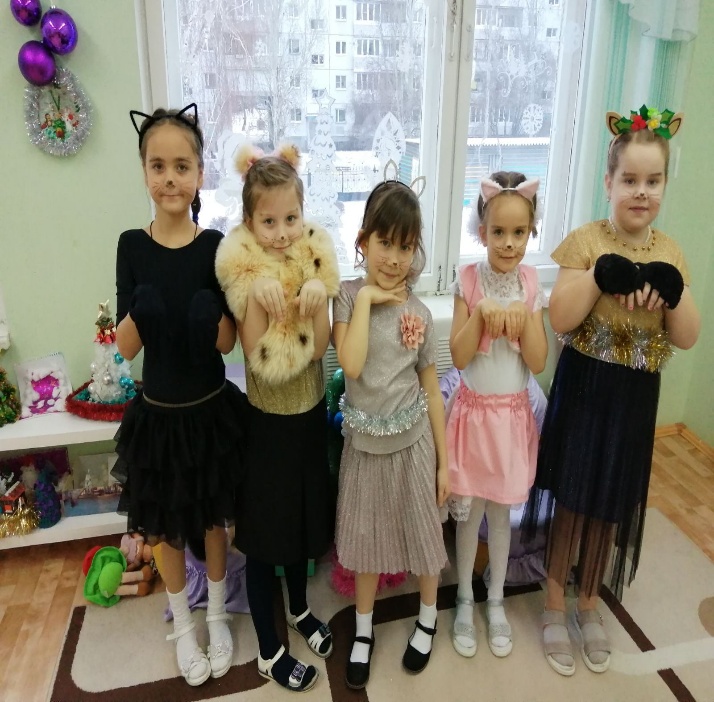 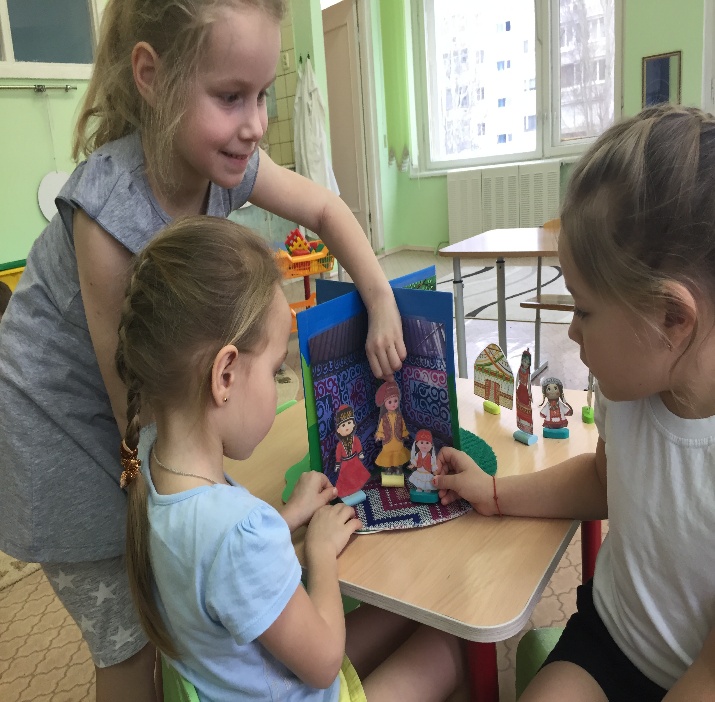 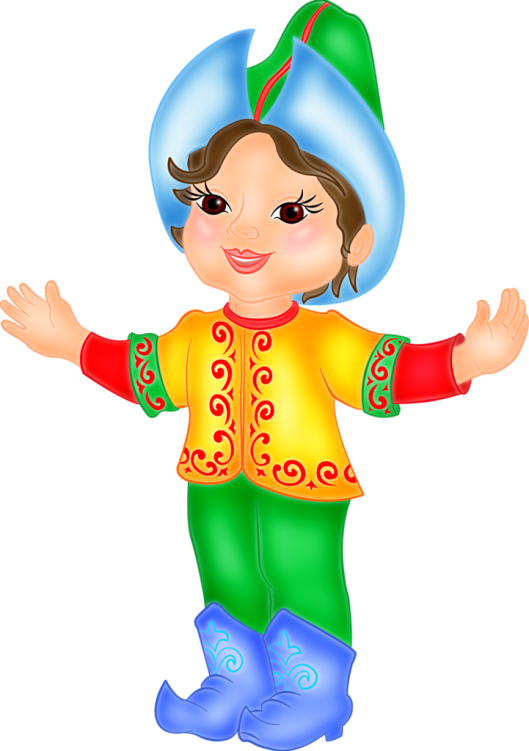 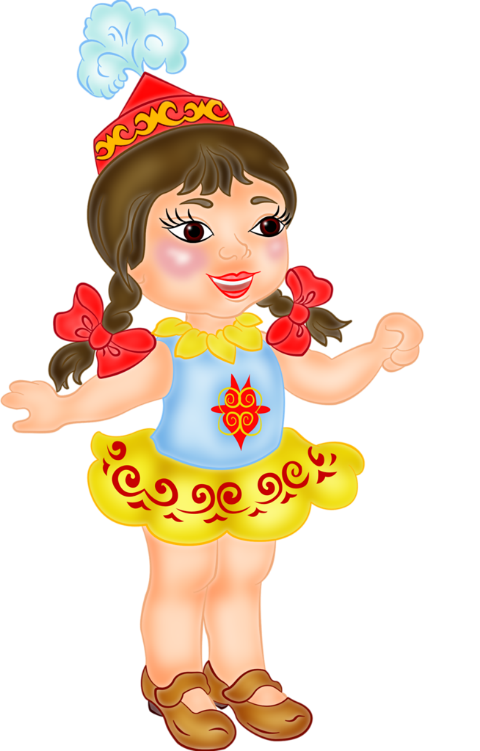 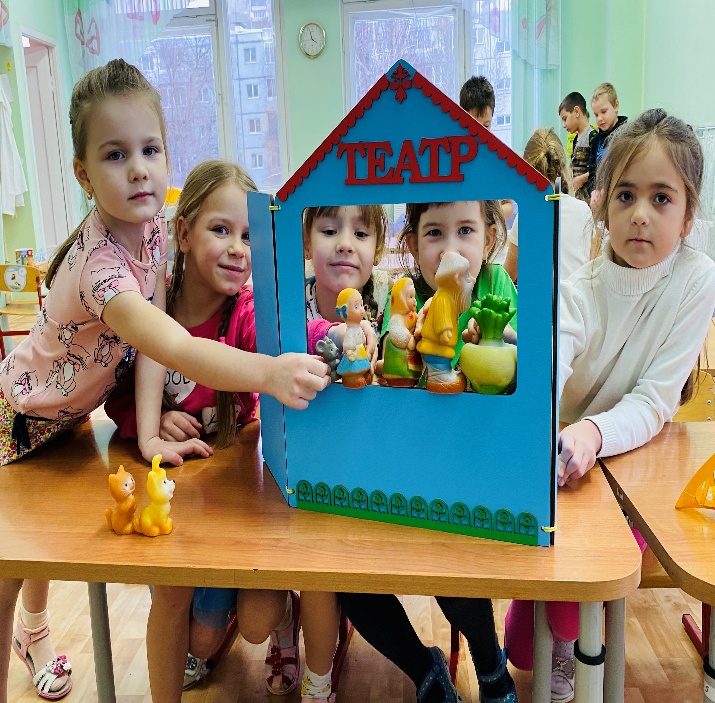 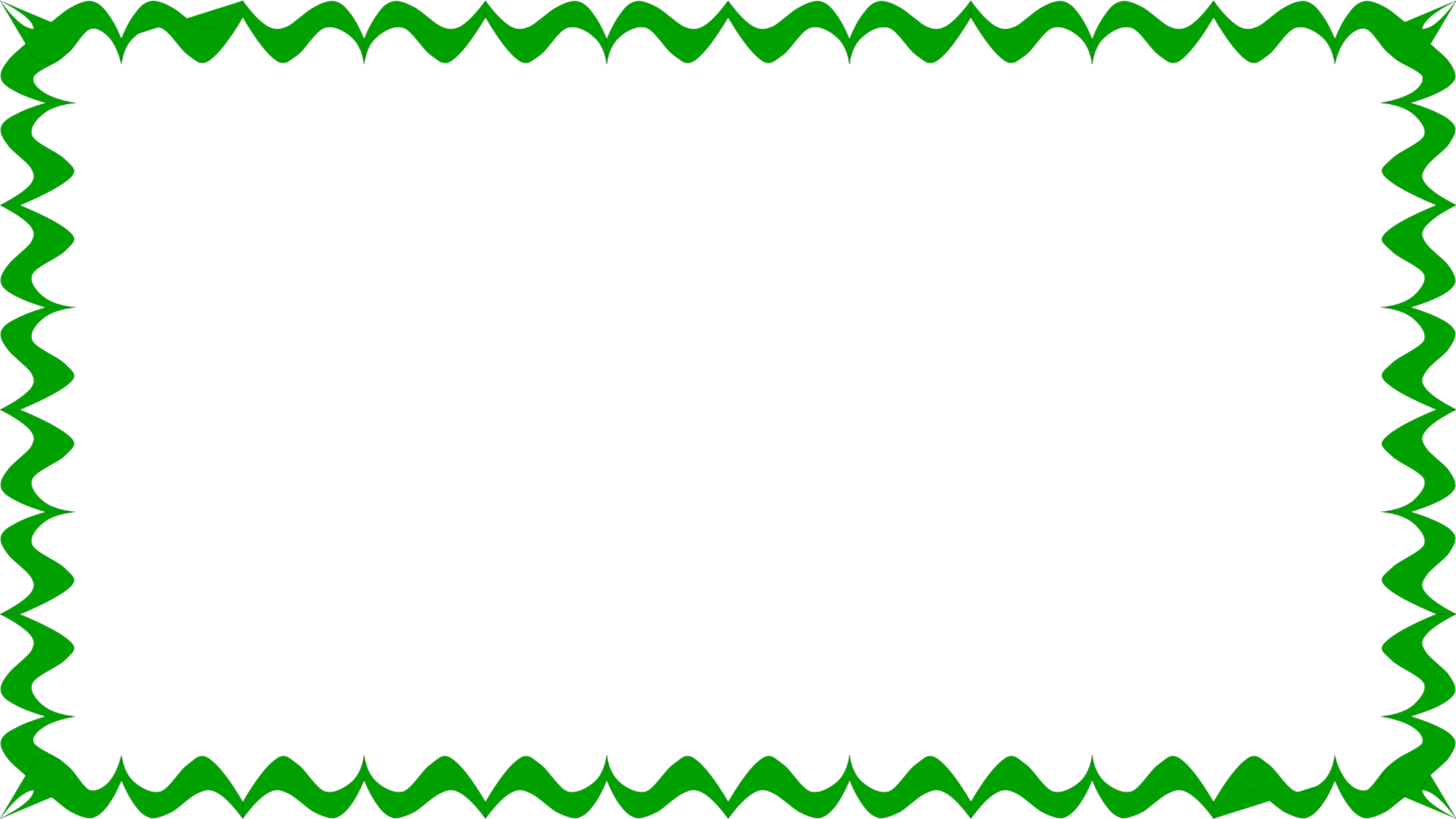 На сегодняшний день комплексное цифровое дидактическое пособие «Калейдоскоп поволжских сказок» успешно апробировано и применяется педагогами ГБОУ СОШ село Подстепки  ДС  «Золотой ключик ». Практическая значимость нашей работы видится в том, что мы имеем возможность предложить наш опыт педагогическому сообществу города и региона.
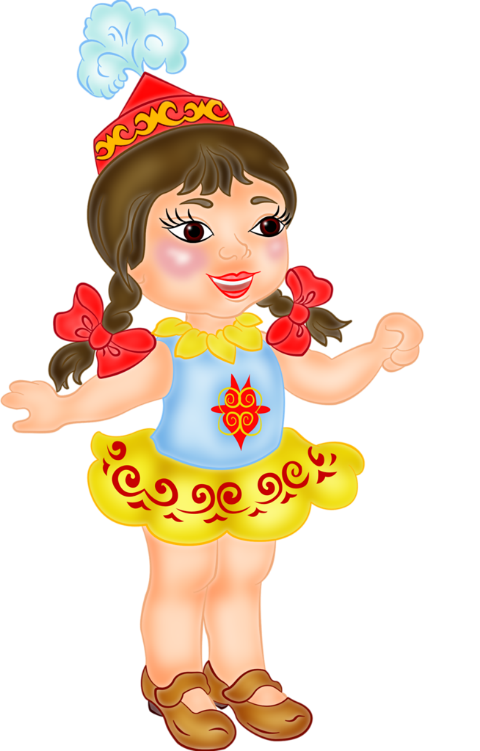 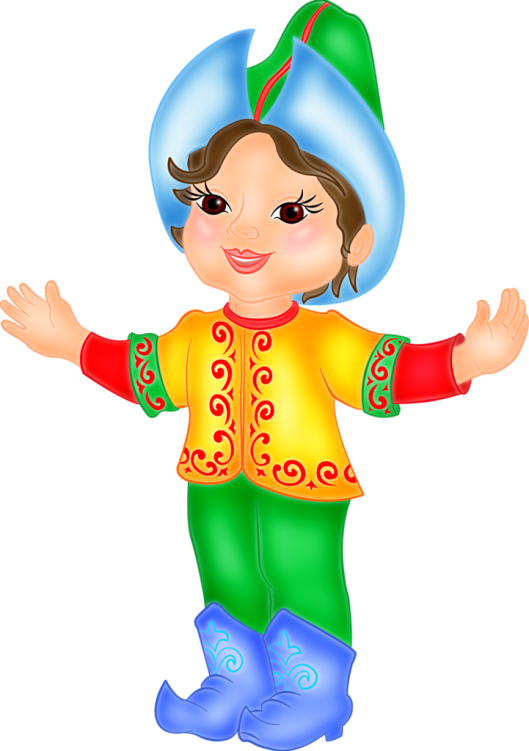 СПАСИБО ЗА ВНИМАНИЕ !!!